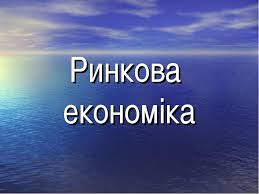 План:проблеми економіки. Ринковий попитринкова конкуренції
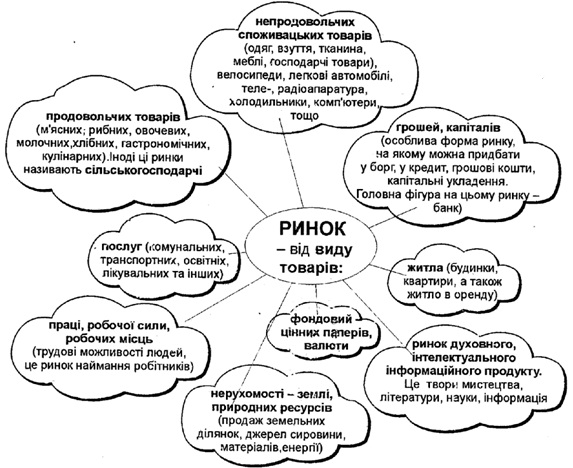 Типи економічних систем

Адміністративно-командна	                Ринкова
 (планова) 
	
                                              змішана
Кругообіг ресурсів, продуктів, доходів у ринковій економіціКругообіг ресурсів, продуктів, доходів у ринковій економіціКругообіг ресурсів, продуктів, доходів у ринковій економіці
Кругообіг ресурсів, продуктів, доходів у плановій економіці
«Чорний ринок»
[Speaker Notes: «Чорний ринок»]
Принципи існування ринкової економіки:
1.	Економічна свобода


2.	Конкуренція;


3.	Саморегулювання
Ринковий попит. 
Ринкова пропозиція.
Поняття попиту
Величина попиту на товар тим більша, чим нижча його ціна (закон попиту)
Qd = a – b · P
a – максимальна величина попиту на товар;
b – на скільки зміниться величина попиту 
      при зміні ціни товару на одиницю;
Р – ціна за одиницю товару;
Qd – величина попиту на товар
Особливості кривої попиту
Ефект доходу – якщо ціна товару знижується, то за того самого доходу споживач може купляти більше, тобто величина попиту зростає.
Ефект заміщення – якщо ціна товару зростає, то він заміщується замінником (при наявності останнього), тобто величина попиту на товар зменшується.
Поняття пропозиції
Чим вища ринкова ціна тим більшою буде величина пропозиції (закон пропозиції)
Qs = c + d · P
c – мінімальна величина пропозиції на товар;
d – на скільки зміниться величина пропозиції 
      при зміні ціни товару на одиницю;
Р – ціна за одиницю товару;
Qs – величина пропозиції на товар.
Конкуренція
Конкуренція (–зіштовхуватися, змагатися) – економічне суперництво між учасниками ринкового господарства за якнайвигідніші умови виробництва товарів і послуг та отримання найбільшого прибутку.
Конкуренція
цінова                                                        нецінова
   Конкуренція
досконала                                                   Недосконала
                                                                      
                     олігополія                     монополія                                                                                                                 
                                             монополістична конкуренція
види конкуренції:
цінова — конкуренція, що здійснюється через зниження цін; 

нецінова — конкуренція, здійснювана через підвищення якості товарів, їх надійності, збільшення термінів служби, підвищення продуктивності, поліпшення умов реалізації за незмінних цін; 

чиста (ідеальна, досконала) — конкуренція, на ринку з багатьма продавцями та покупцями тотожного, взаємозамінного товару, коли жоден із продавців чи покупців не здатний відчутно вплинути на ціну чи обсяги продажу.
Вплив держави на усунення недоліків ринкової конкуренції:
Висновок
Ринкова економіка - сукупність економічних відносин, які охоплюють і обмінні виробництво, і споживання.

Ринкова система, або система вільного підприємництва — це система вільного господарювання, підґрунтя якої складають приватна власність, ринкове ціноутворення та конкуренція.
Кінець.